HISTOLOGY 

LYMPHOID TISSUE
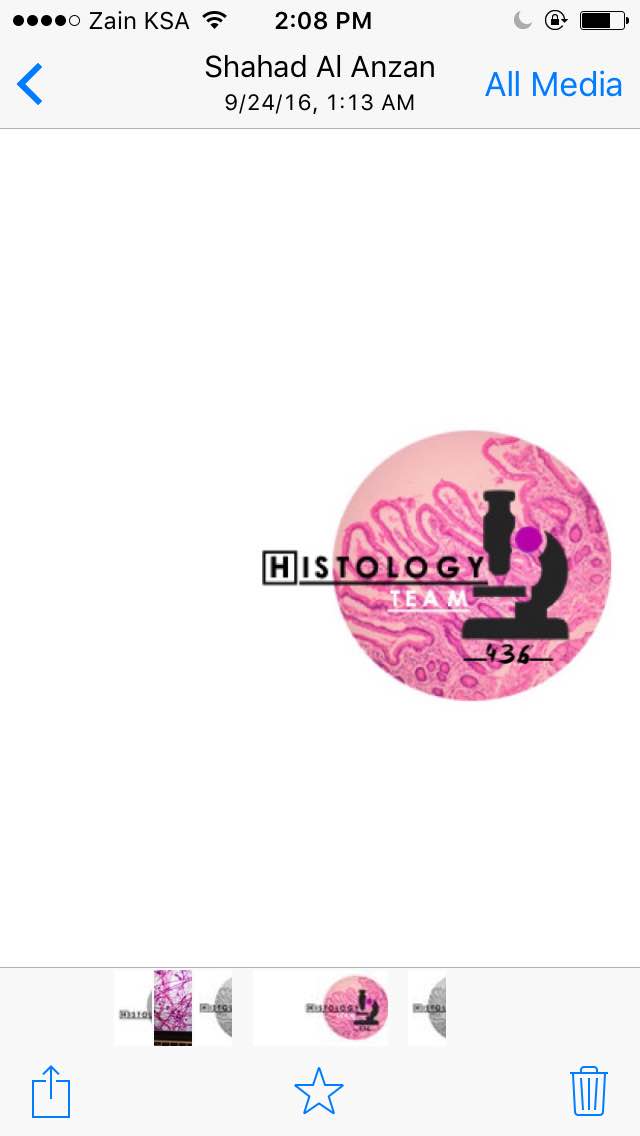 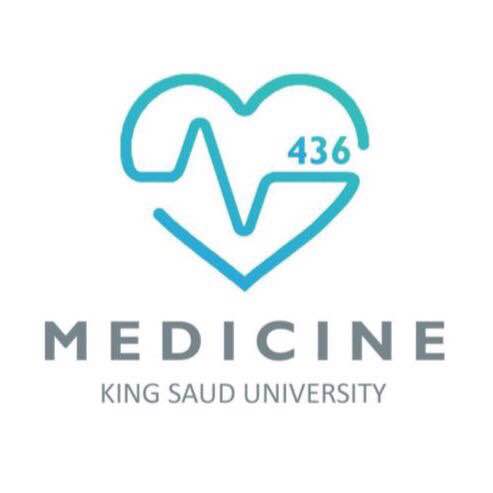 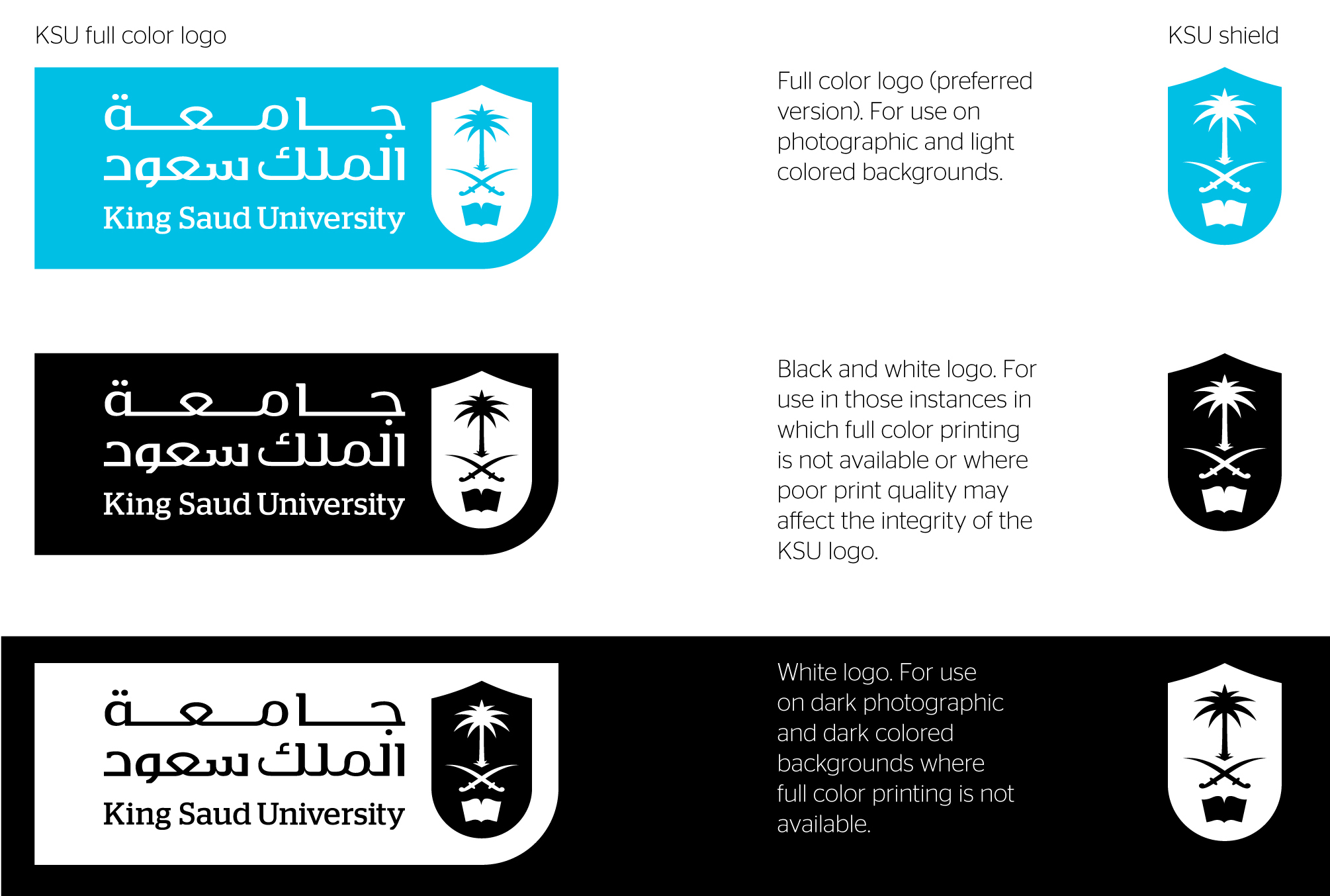 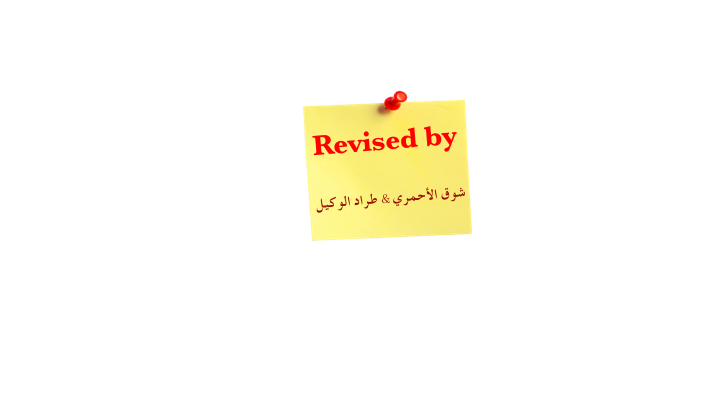 LYMPHOID TISSUE
Objectives:
By the end of the lecture, the student should describe  the microscopic structure of the following organs in correlation with their functions:
    1-  Lymph nodes.
    2-  Spleen.
    3-  Tonsils.
    4-  Thymus.
COLOR CODING:

IMPORTANT
Information might help you : * Lymph : a pale fluid that contains white blood cells and that passes through channels in the body and helps to keep bodily tissues healthy* How does the Lymph form ?The lymph is formed when the interstitial fluid is collected through lymph capillaries.* Lymph sinuses : Channels which allows the free movement of lymphatic fluid
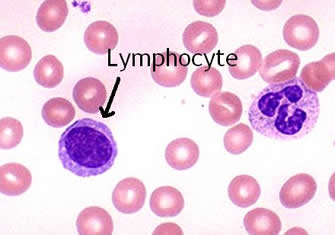 Lymphoid Tissue
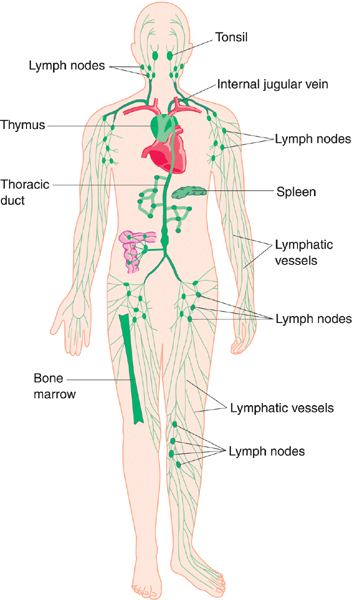 Diffuse lymphoid tissue
(free not in organs)
Encapsulated lymphoid organs
Thymus
Lymph nodes
Spleen
Tonsils
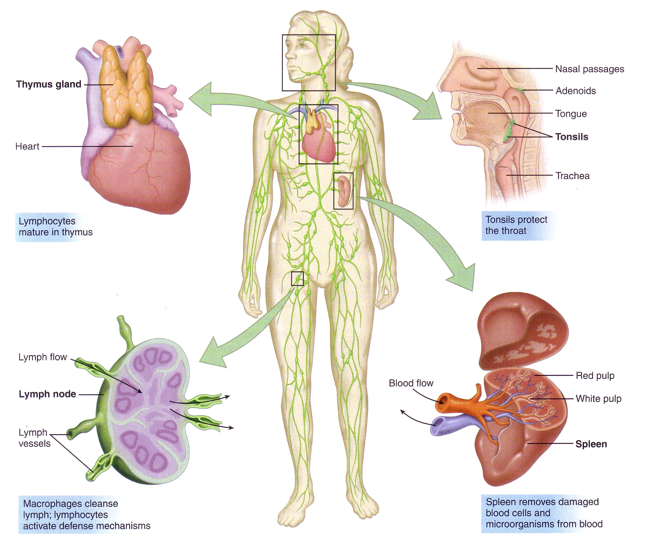 NOTES: 
red bone marrow and  thymus are considered  1ry lymphoid organs.
Bone marrow is a part of lymphoid system because it can make lymphocytes .
B lymphocyte is active , T lymphocytes are immunincompetant .
Lymph nodes work as filters .
LYMPH NODES
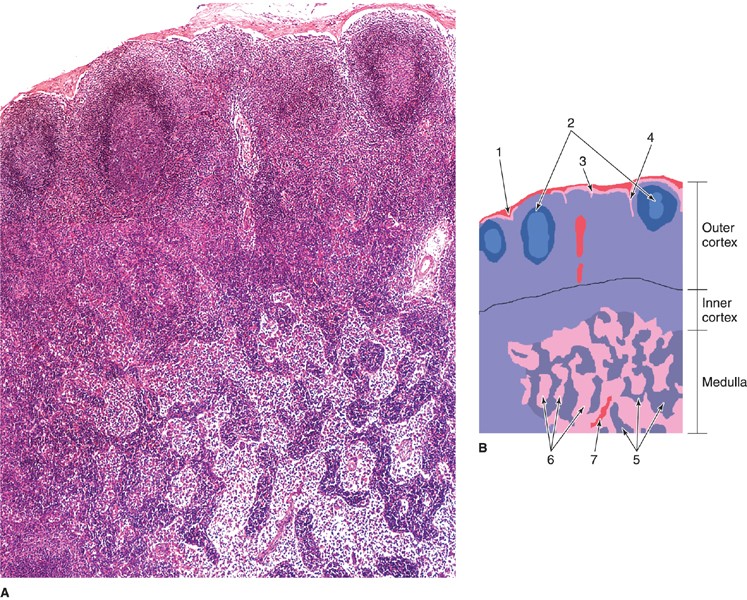 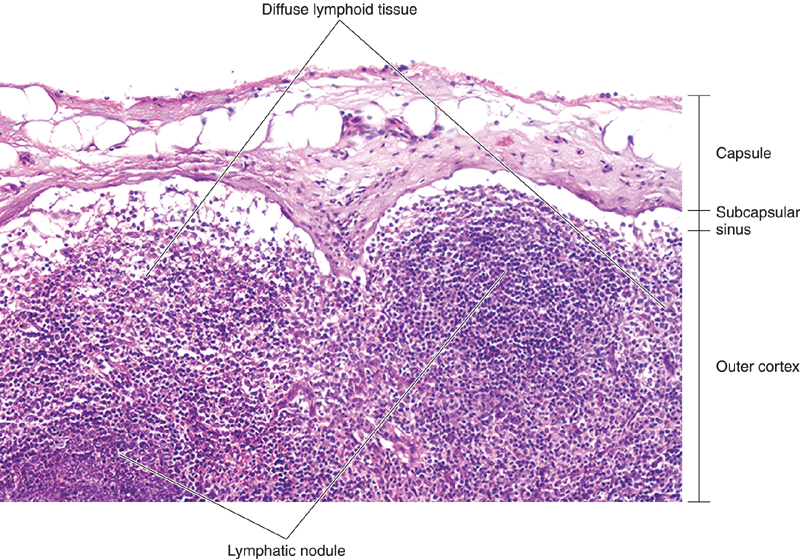 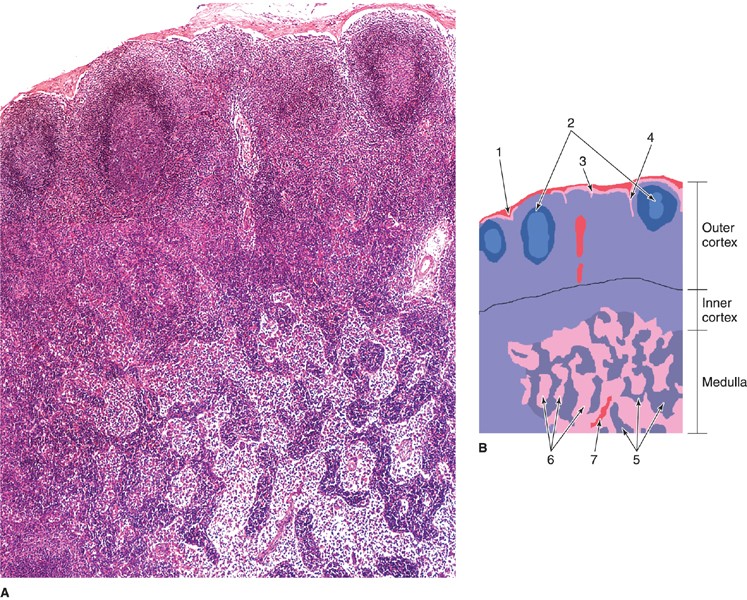 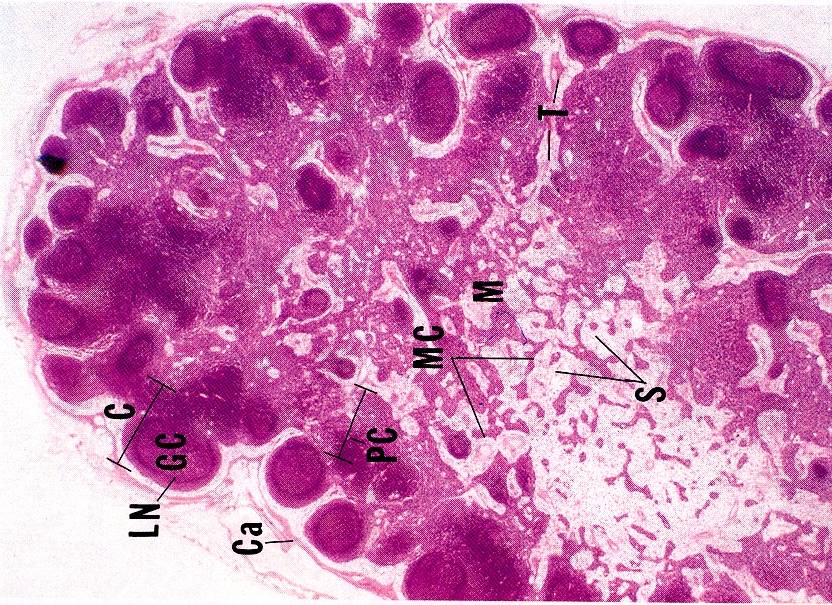 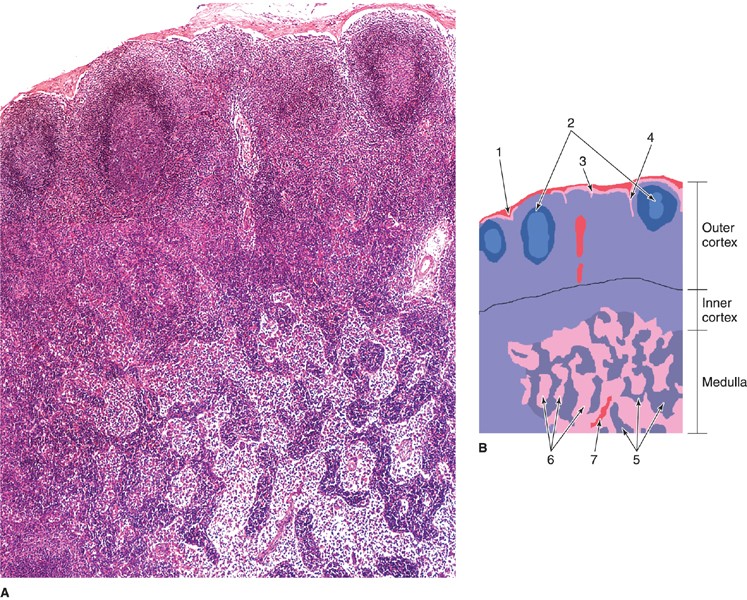 SPLEEN
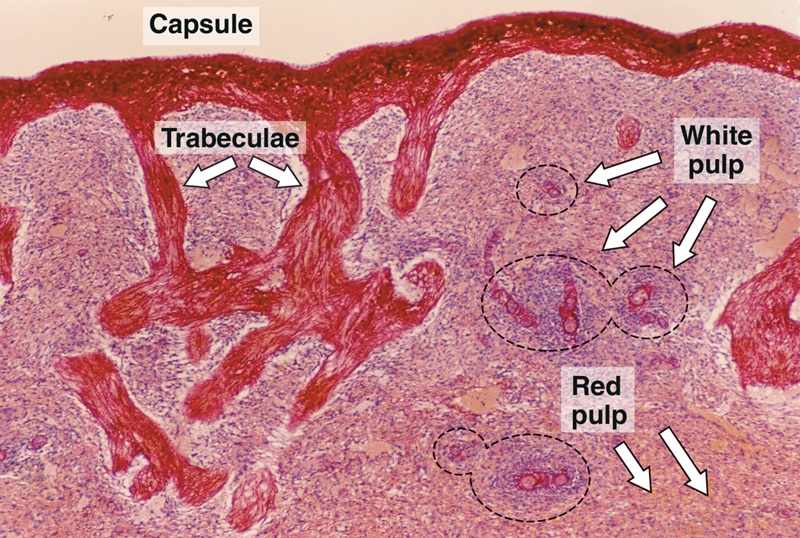 TONSILS
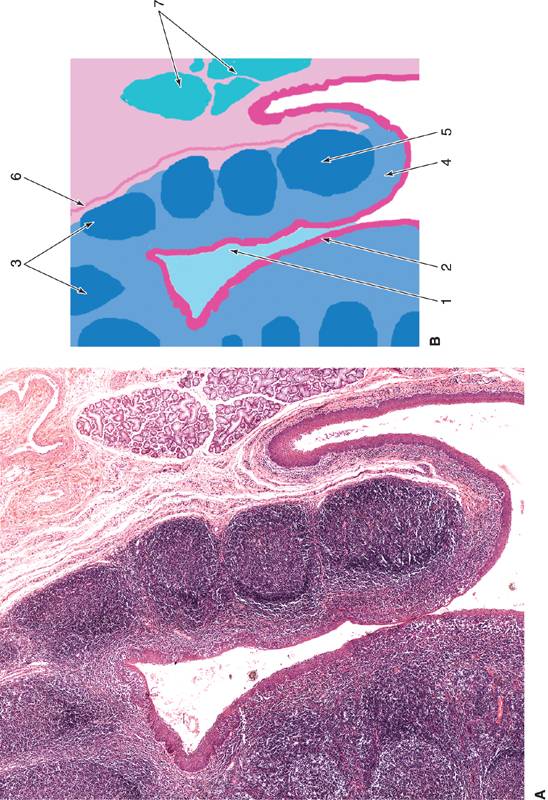 THYMUS
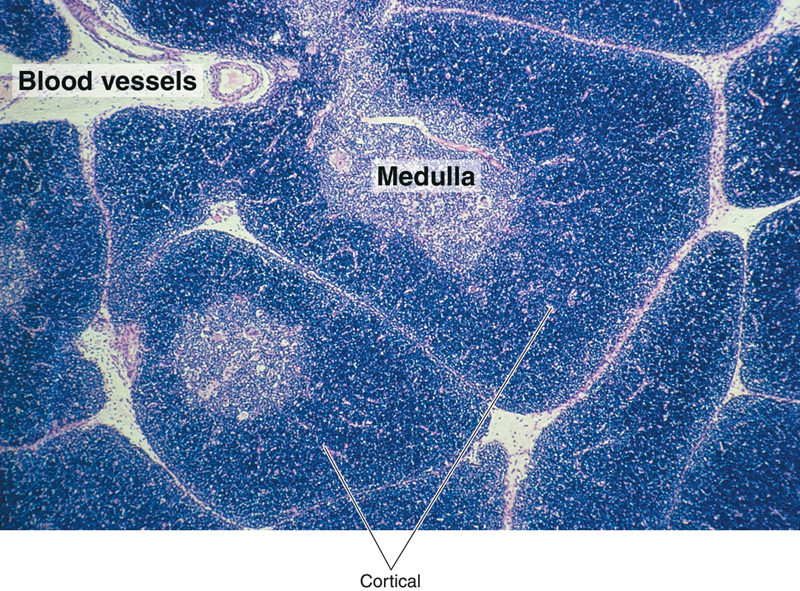 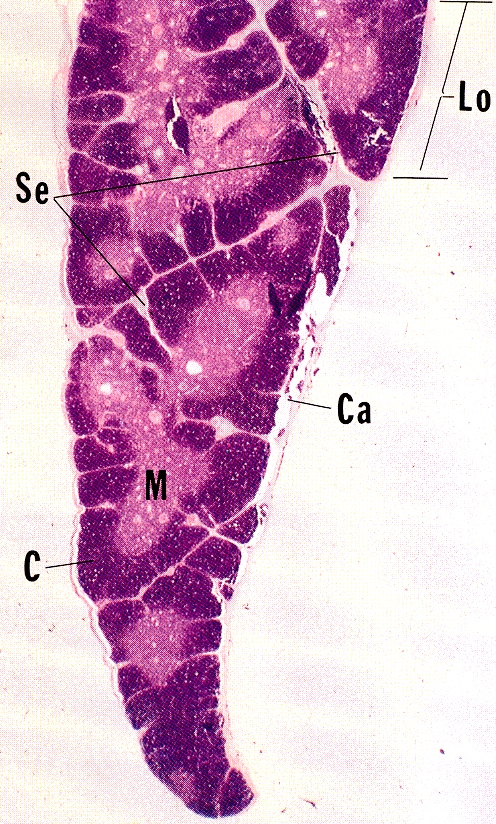 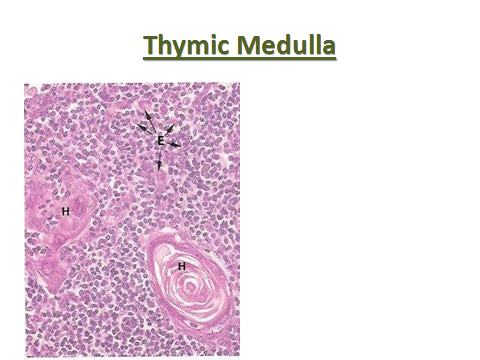 THANK YOU !
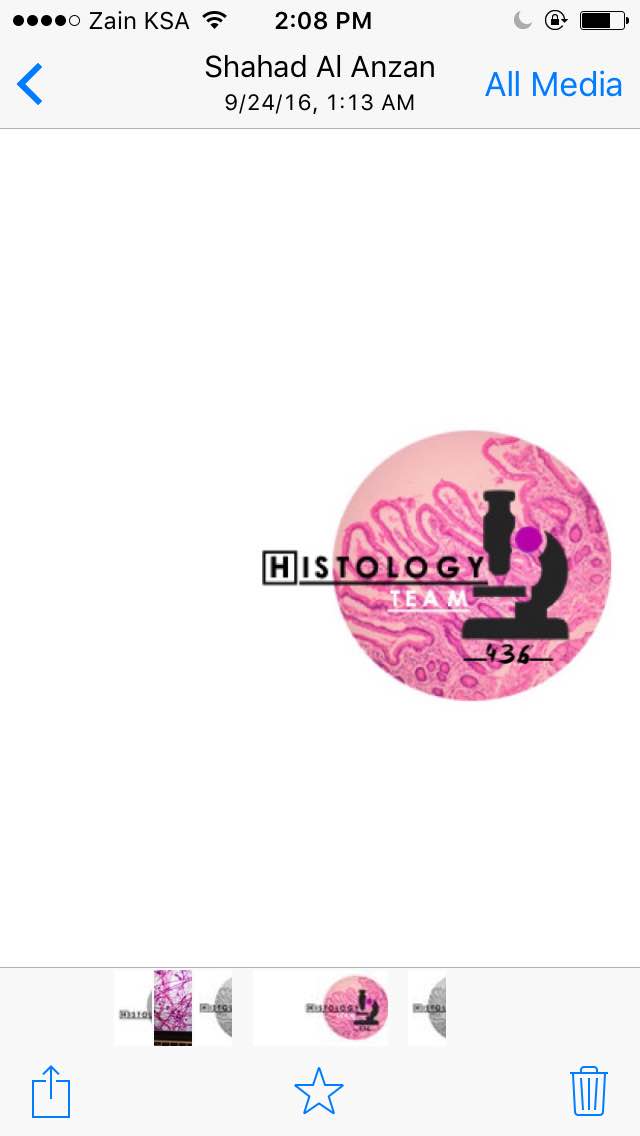 Histology team members :
Team Leaders :
Reema AlOtaibi
Faisal AlRabaii
Rana Barasain 
Reema AlBarrak
Shahad AL Anzan
Doaa Abdulfattah
Ghadah Al Muhanna
Amal Al Qarni
Wateen Al Hamoud
Weam Babaier
Ahmed Badahdah
Mutasem Alhasani
Nassir Abodjain
Nawaf Aldarweesh
Mohammed Tawfiq
Contact us on HistologyTeam436@gmail.com
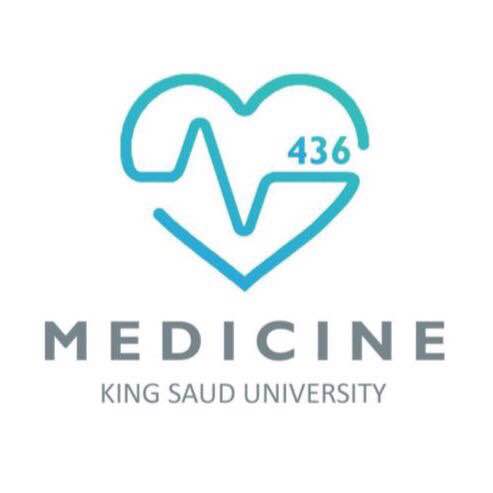 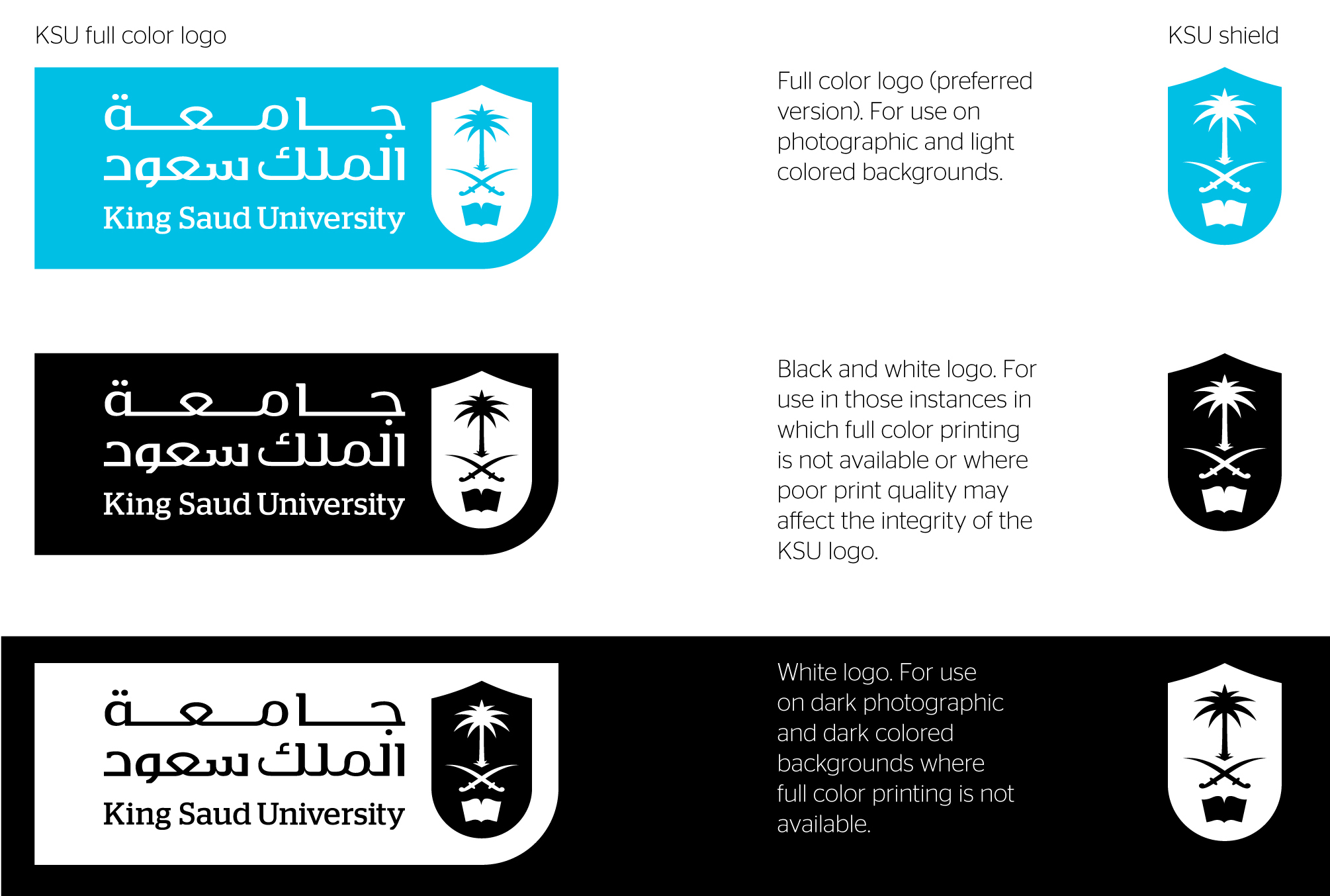